AKIFERDISITRUBUSI AIRTANAHFAKTOR-FAKTOR GEOLOGI YANG MENGONTROL
Sesi 3
Prof. Dr. Ir. Sari Bahagiarti, M.Sc.
Teknik Geologi
Daur Hidrologi
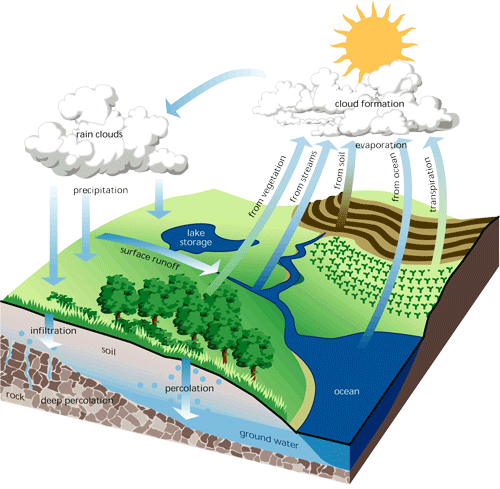 Teknik Geologi
AIR BAWAH PERMUKAAN
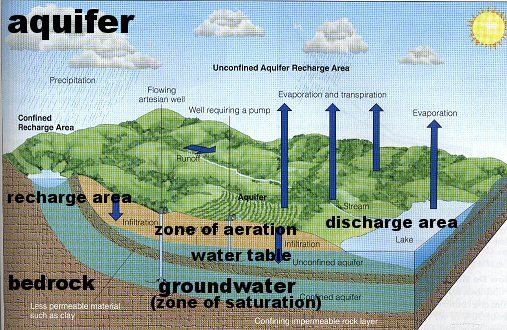 Teknik Geologi
Airtanah
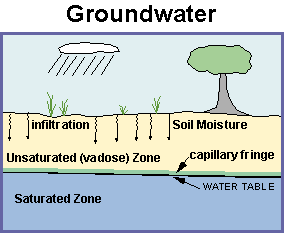 Teknik Geologi
Keberadaan air di dalam Tanah/Batuan
Teknik Geologi
Akuifer (Lapisan pembawa air):Batuan, sedimen, formasi,  sekelompok formasi, atau sebagian dari suatu formasi yang jenuh air, yang permeabel, yang mampu memasok air kepada suatu mata-air / sumur dalam jumlah cukup ekonomik
Teknik Geologi
Sistem Akifer
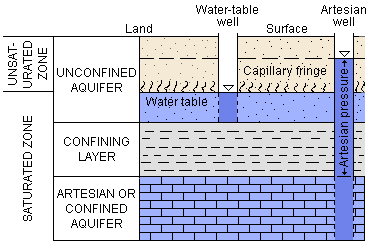 Teknik Geologi
SISTEM AKUIFER TERDIRI DARI
LAPISAN PEMBAWA AIR
LAPISAN ALAS KEDAP AIR
LAPISAN PENYEKAT (TIDAK HARUS ADA)
Teknik Geologi
Tipe Akifer Berdasarkan harga K
Akifer Tertekan
Akifer Bebas
Akifer Semi Bebas
Akifer Semi Tertekan
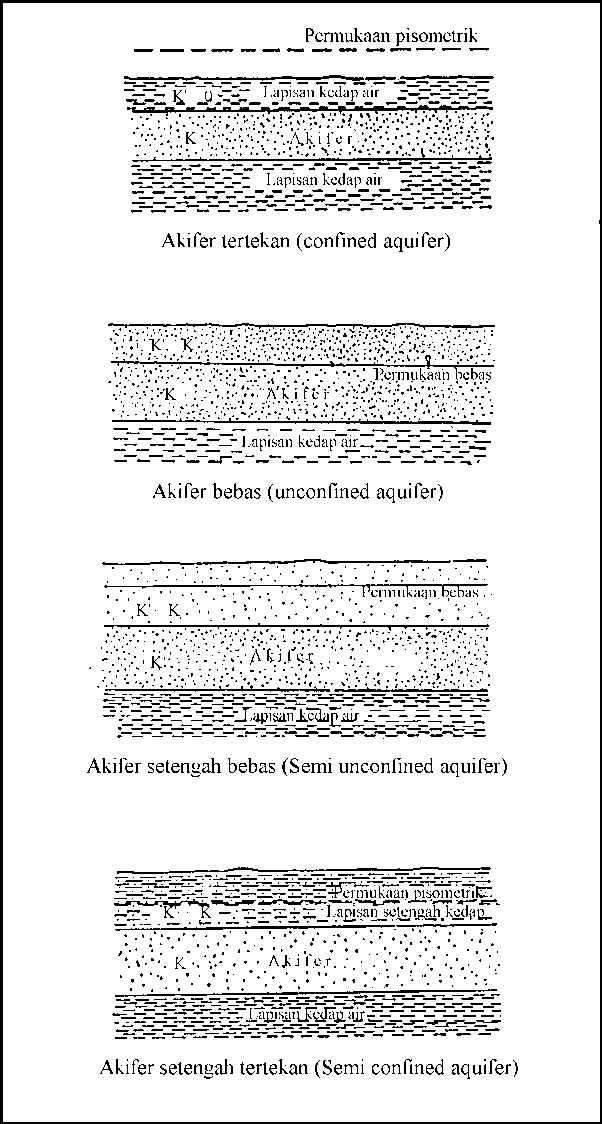 Teknik Geologi
Jenis-jenis Akuifer
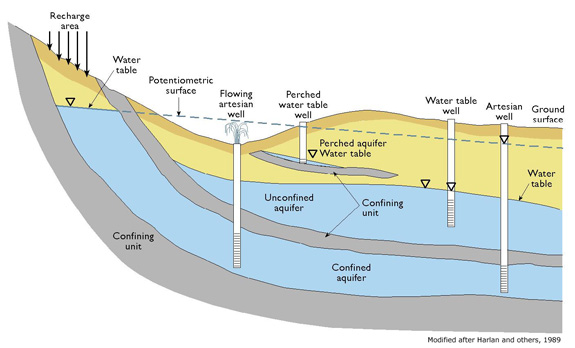 Teknik Geologi
Akuifer Bebas
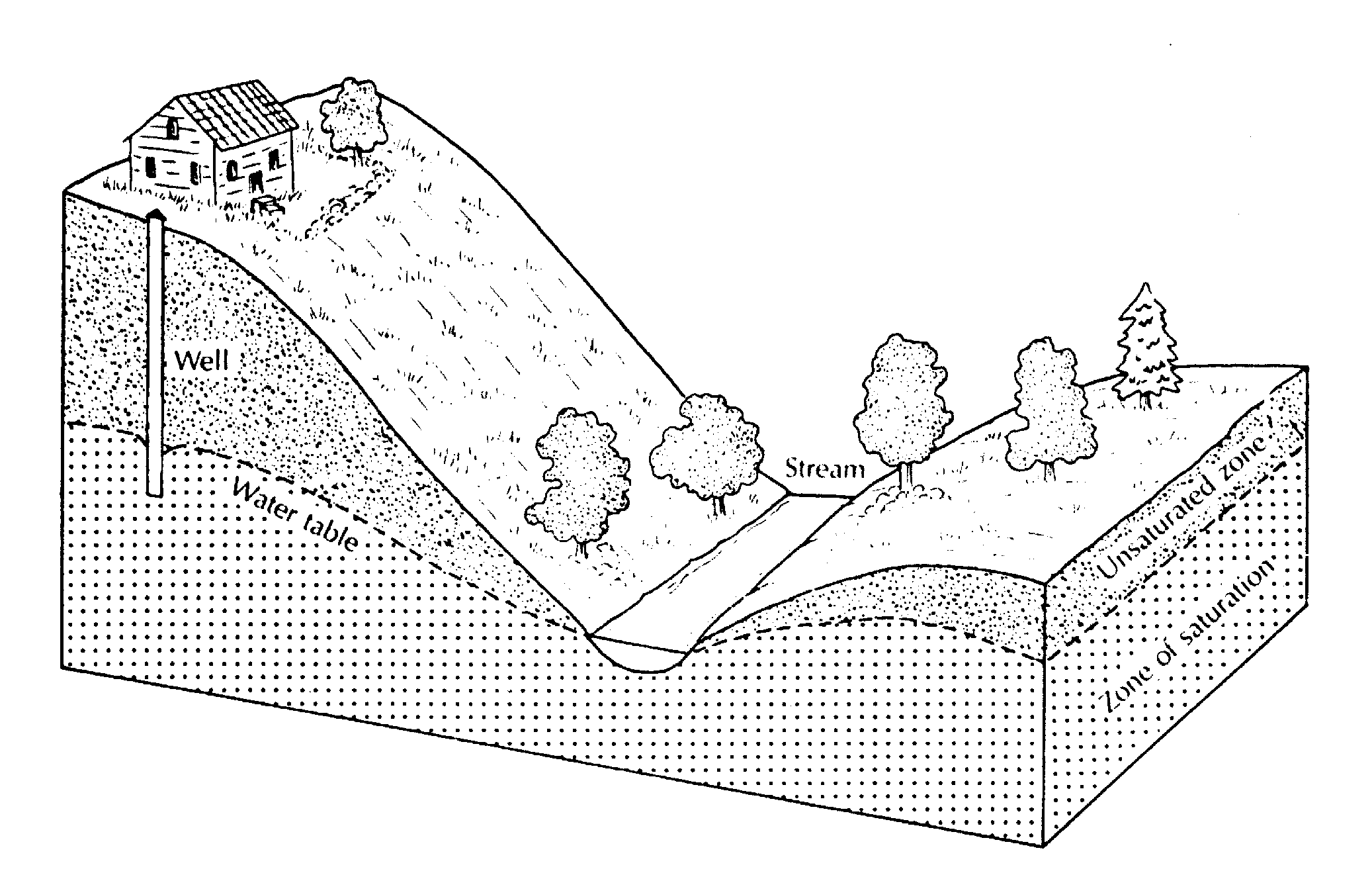 Teknik Geologi
Akuifer Tertekan dan Sumur Artesis
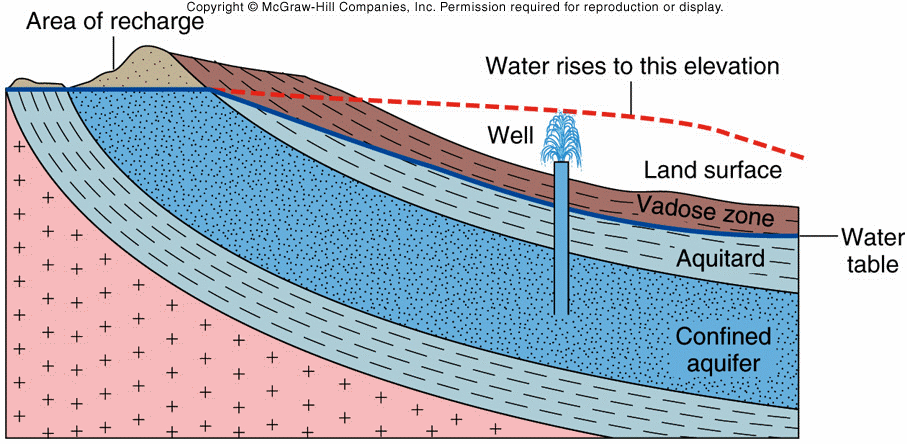 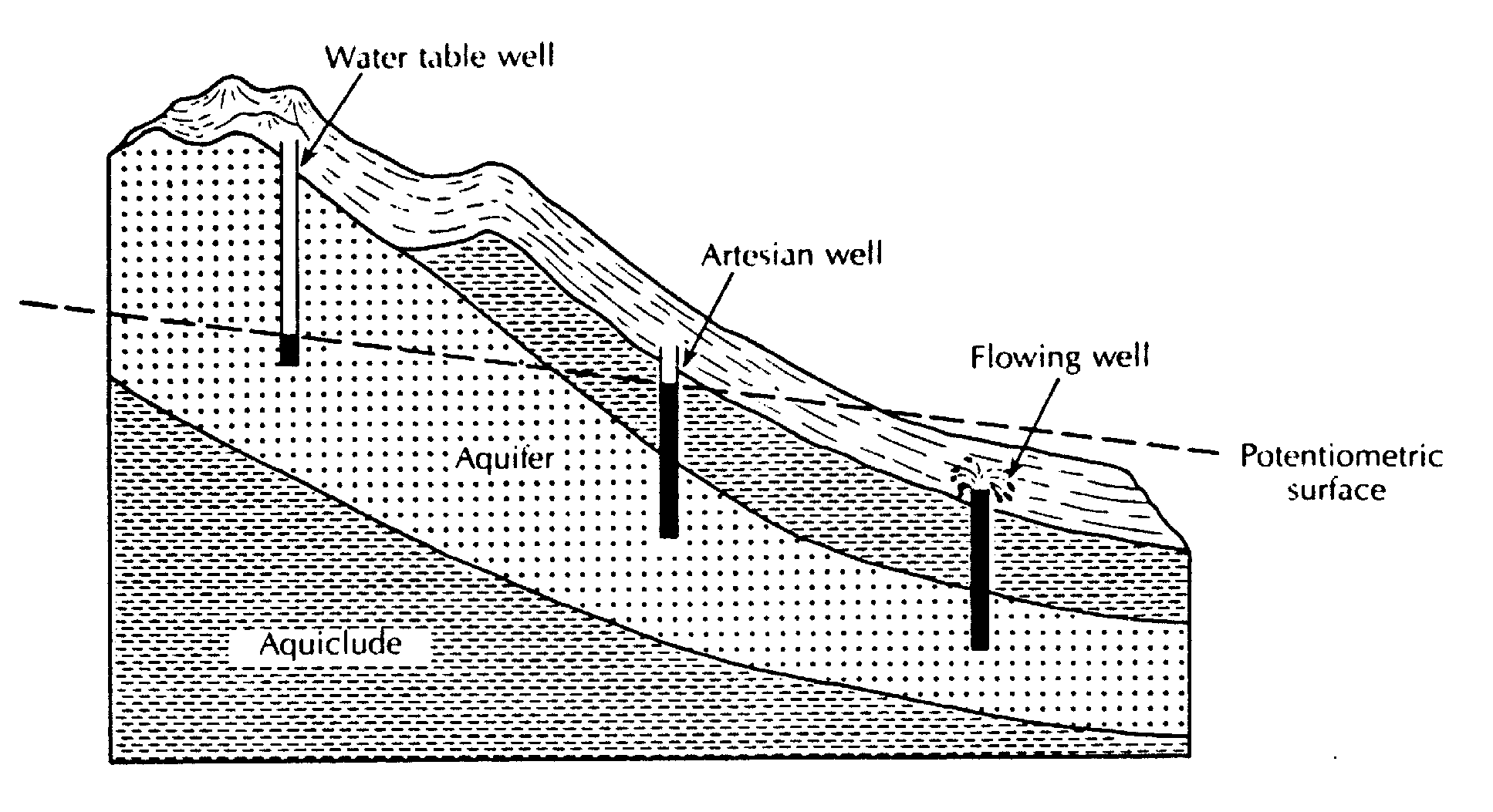 Teknik Geologi
Akuifer Bertengger
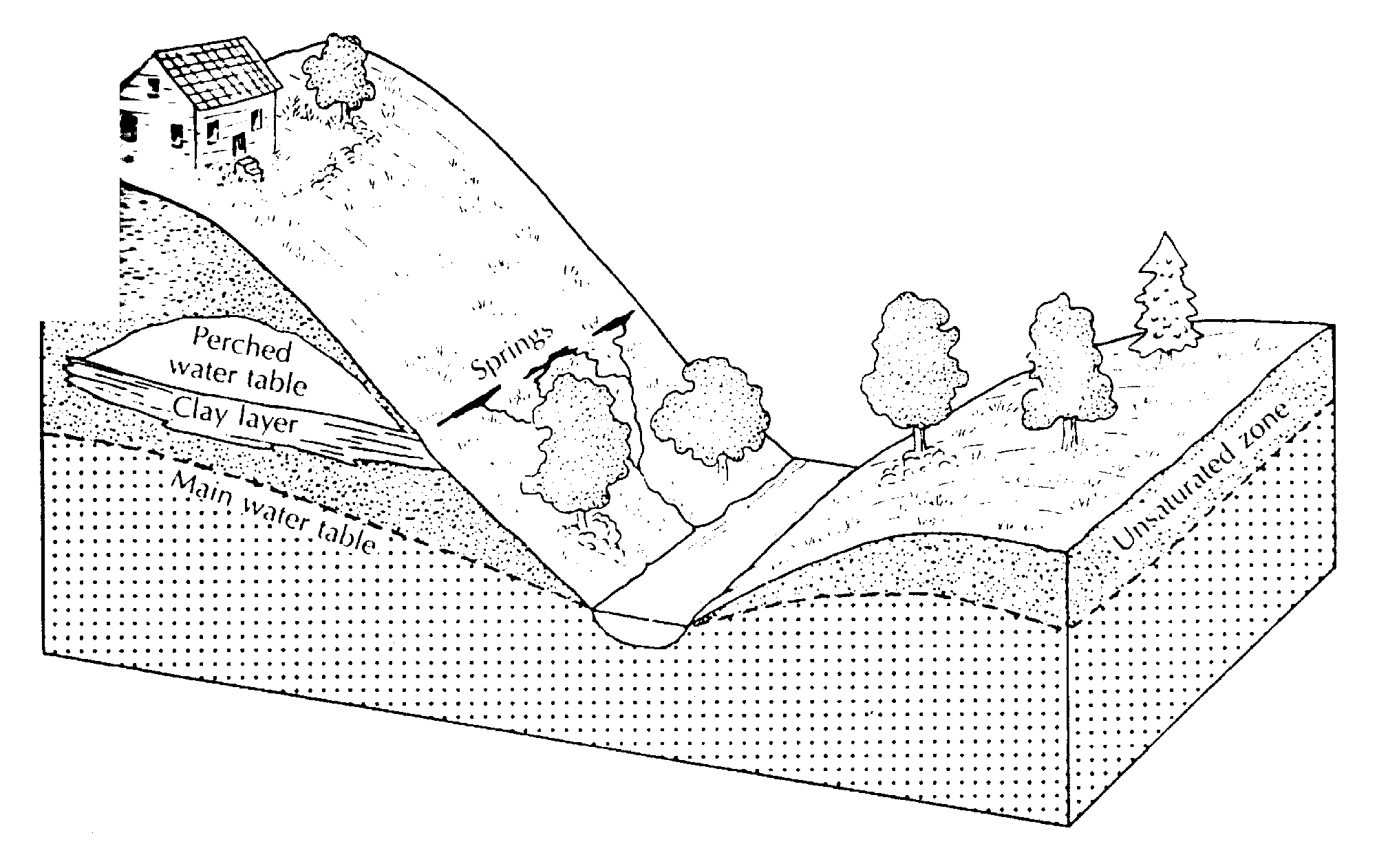 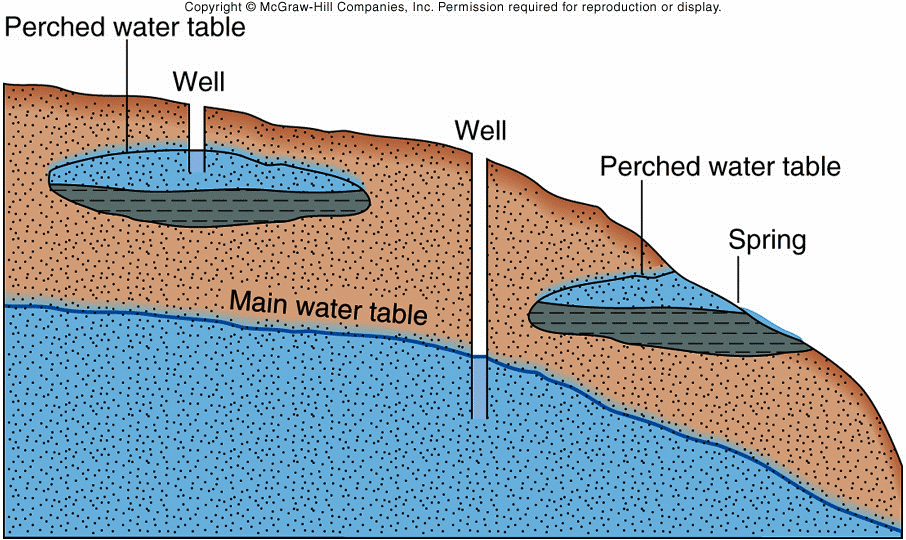 Teknik Geologi
Pengertian
Permeabilitas (k): kemampuan batuan untuk meluluskan cairan. Satuan: Darcy
Konduktivitas Hidrolika (K): sejumlah air yang diluluskan batuan dalam luas penampang tertentu, dan waktu tertentu, di bawah kendali gradien hidrolika. Satuan: m/d, m/s, cm/s
Teknik Geologi
CARA AIR BERGERAK DI DLM TANAH/BATUAN
ALIRAN REMBESAN
ALIRAN SALURAN
ALIRAN MELALUI CELAH-CELAH RETAKAN
Teknik Geologi
Tipe Aliran dan Jenis Akifer
Aliran rembesan terjadi pada akifer intergranuler (media berpori)
Aliran saluran terjadi pada akifer berongga (batugamping karstik)
Aliran celah terjadi pada akifer celah/retakan (batuan masif berkekar-kekar)
Teknik Geologi
Akifer intergranulerAkifer beronggaAkifer retakan
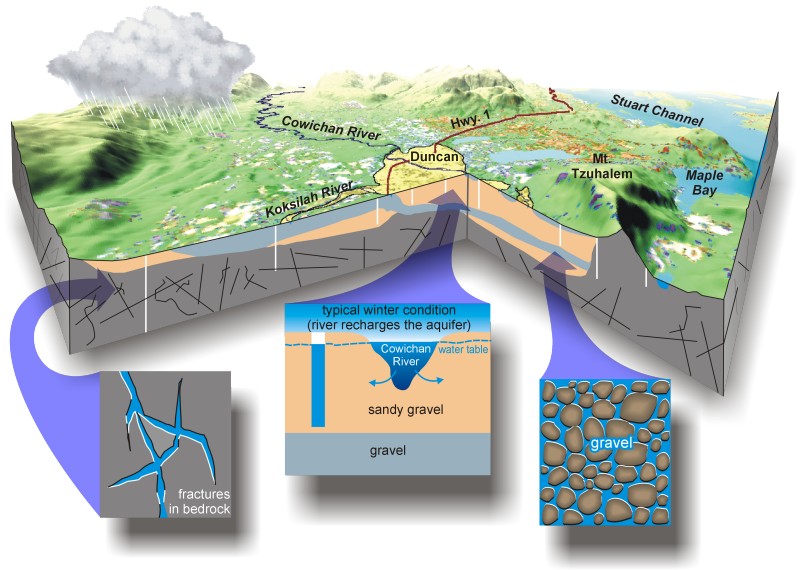 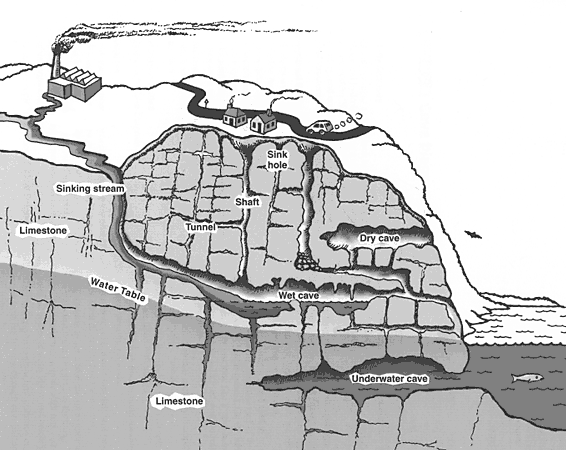 Teknik Geologi
Hubungan antara aliran permukaan dan muka airtanah
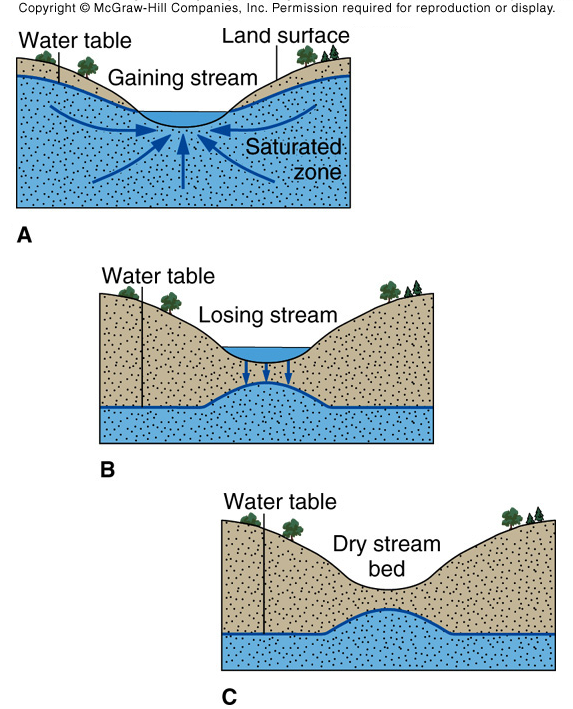 Teknik Geologi
Pergerakan Airtanah
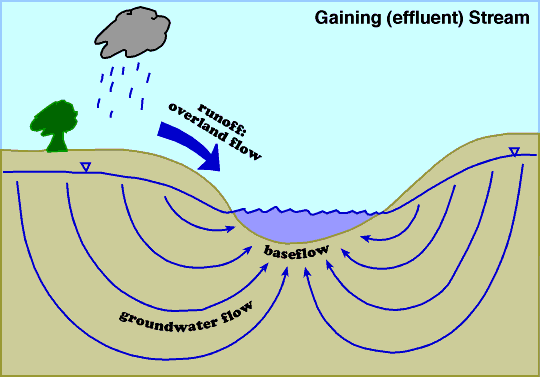 Teknik Geologi
Hubungan antara aliran permukaan dan pergerakan airtanah
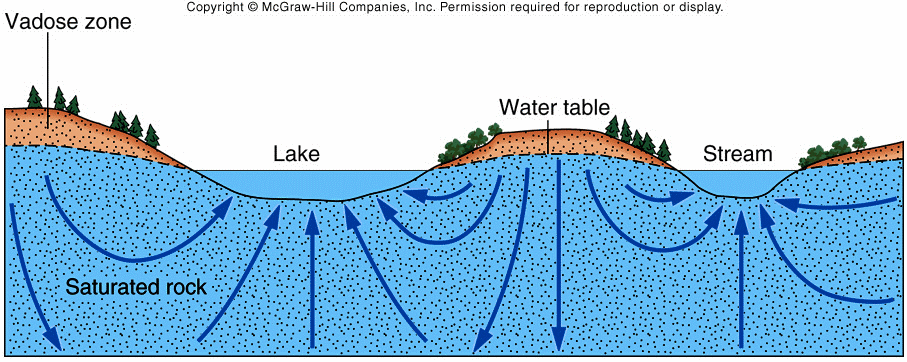 Teknik Geologi
Groundwater-Related Terms to Remember
Water table: the top of the zone of saturation

Zone of aeration: the unsaturated region above the water table, the region where the pore spaces are filled partially with air and partially with water

Zone of saturation: the region below the water table, the region where the pore spaces are completely filled with groundwater

Artesian well: a well in which the groundwater rises to a level higher than where it was first encountered
Teknik Geologi
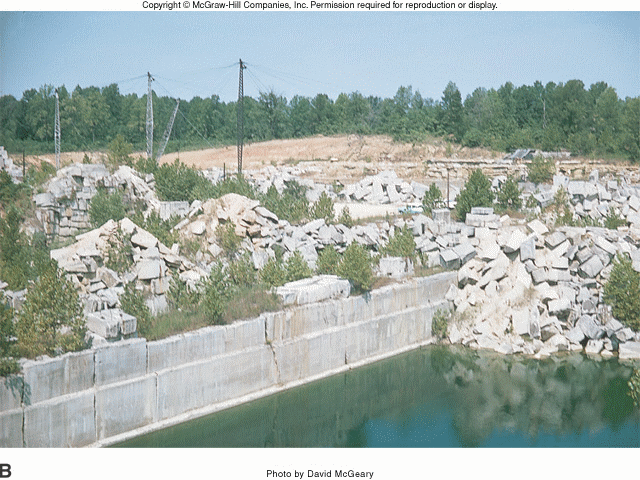 Water table
Teknik Geologi
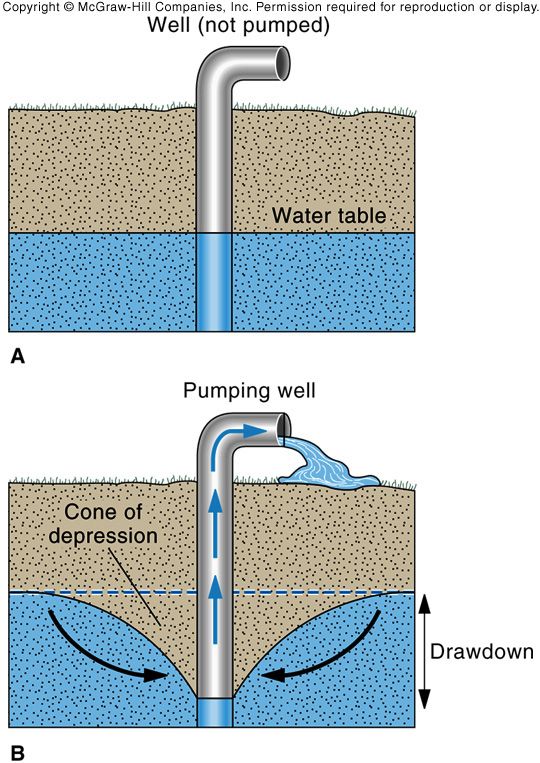 Ketika airtanah dipompa keluar
Teknik Geologi
Groundwater-Related Terms to Remember
Drawdown: is the difference in elevation between the undisturbed water table and the bottom of a cone of depression
Cone of depression: a cone-shaped depression in the water table surrounding a well from which water is pumped faster than it can move through the aquifer
Teknik Geologi
Groundwater-Related Terms to Remember
Piezometric level: groundwater  table level of confined aquifer
Phreatic level: groundwater table level of free aquifer or unconfined aquifer
Teknik Geologi
Faktor-faktor Geologi yang mengontrol dinamika airtanah
Geomorfologi
Jenis Batuan/Litologi
Stratigrafi
Struktur Geologi
Teknik Geologi
Pengaruh Geomorfologi
Topografi permukaan akan mengakibatkan terjadinya perbedaan tinggi permukaan airtanah (gradien hidrolika)
Adanya perbedaan tinggi muka airtanah akan menyebabkan gerakan airtanah
Teknik Geologi
Pengaruh Litologi
Jenis batuan berbeda memiliki sifat fisik yang berbeda pula
Sifat fisik batuan yang berbeda mengakibatkan perilakunya terhadap airtanah berbeda pula.
Sehingga cara pergerakan airtanah pada batuan berbeda akan berbeda pula
Teknik Geologi
Batuan berdasarkan perilakunya terhadap airtanah:
Akuifer: lapisan yang mampu menyimpan dan meluluskan air dalam jumlah berarti
Akuitar: lapisan yang mampu menyimpan air, tetapi hanya mampu meluluskannya dalam jumlah sedikit dan perlahan-lahan
Akuiklud: lapisan yang hanya mampu menyimpan air, dan tidak mampu meluluskannya
Akuifug: batuan yang tidak dapat manyimpan dan meluluskan air
Teknik Geologi
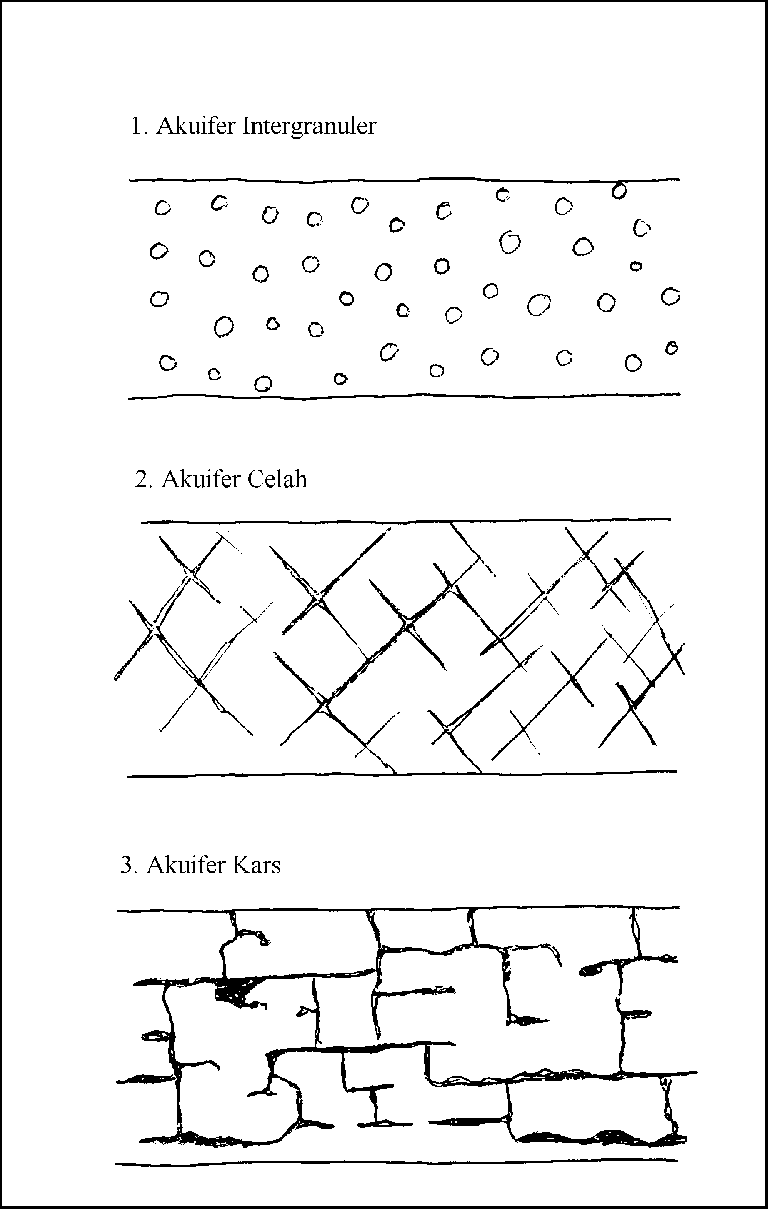 AKUIFER BERDASARKAN JENIS BUKAANNYA  (POROSITASNYA )
Teknik Geologi
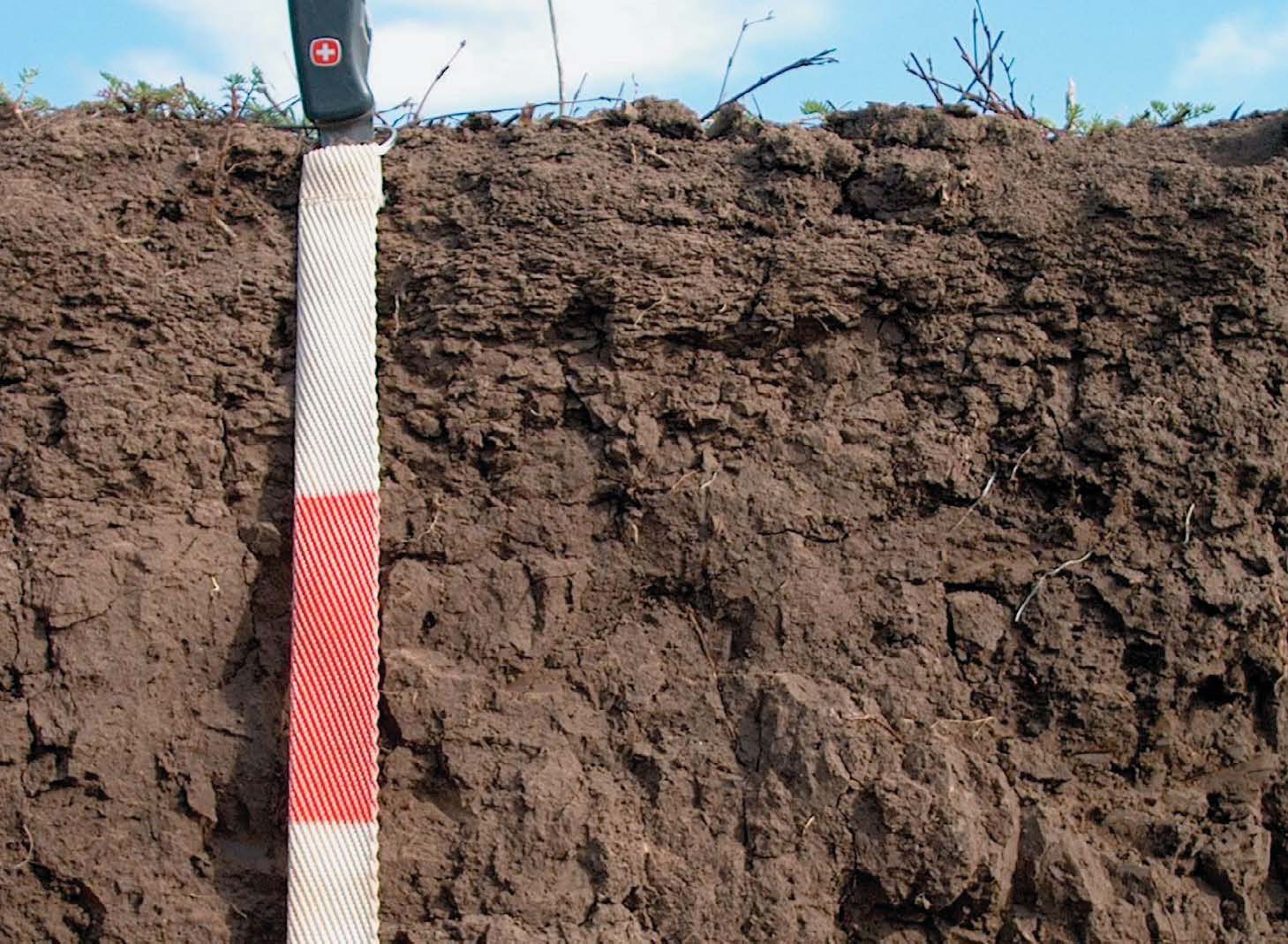 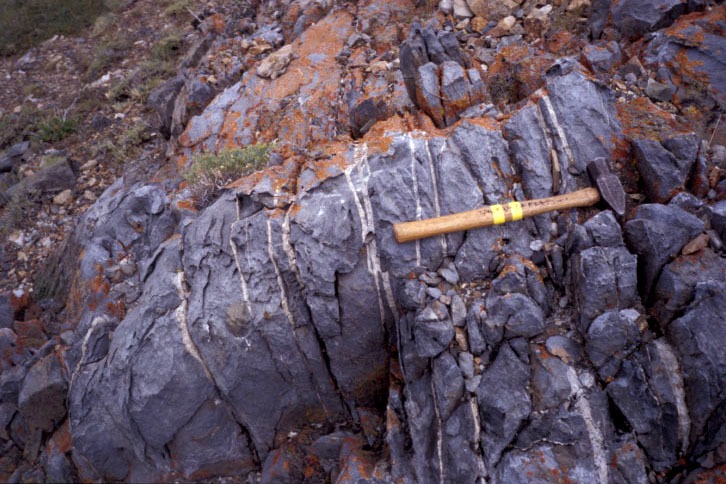 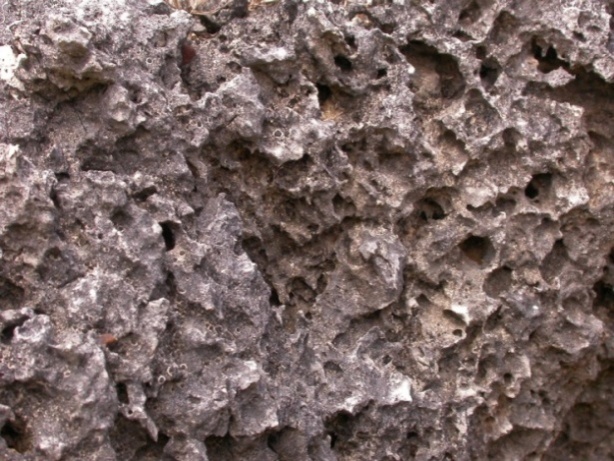 Teknik Geologi
Airtanah pada akuifer retakan
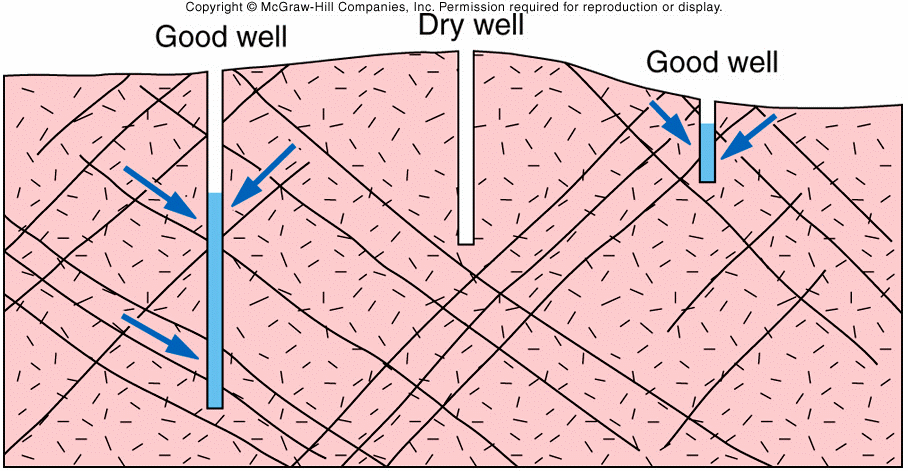 Teknik Geologi
Airtanah pada Akuifer Karst
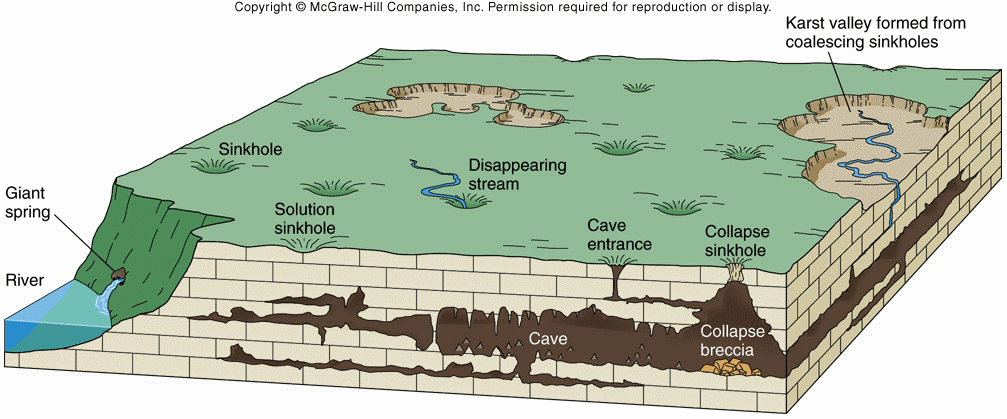 Teknik Geologi
Di Daerah Karst:
Ponor: Masuknya air permukaan ke bawah permukaan
Voklus: Keluarnya air bawah permukaan ke permukaan
Teknik Geologi
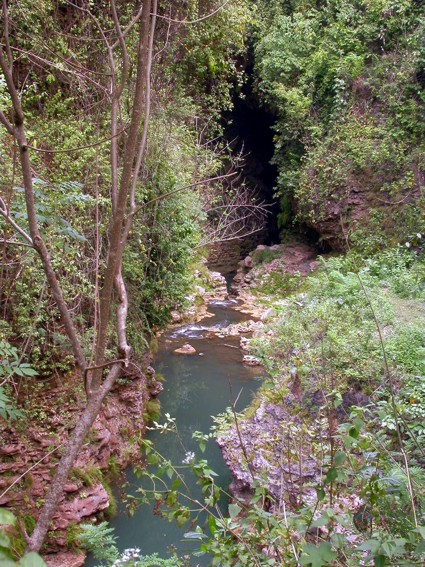 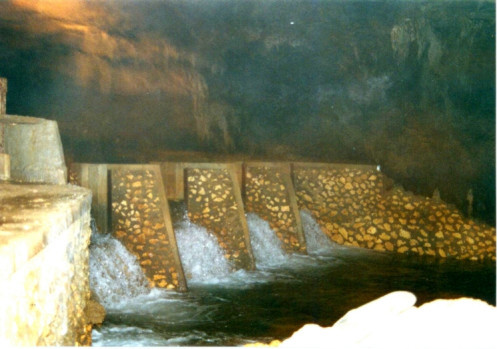 Sungai Bawah Tanah
Ponor
Teknik Geologi
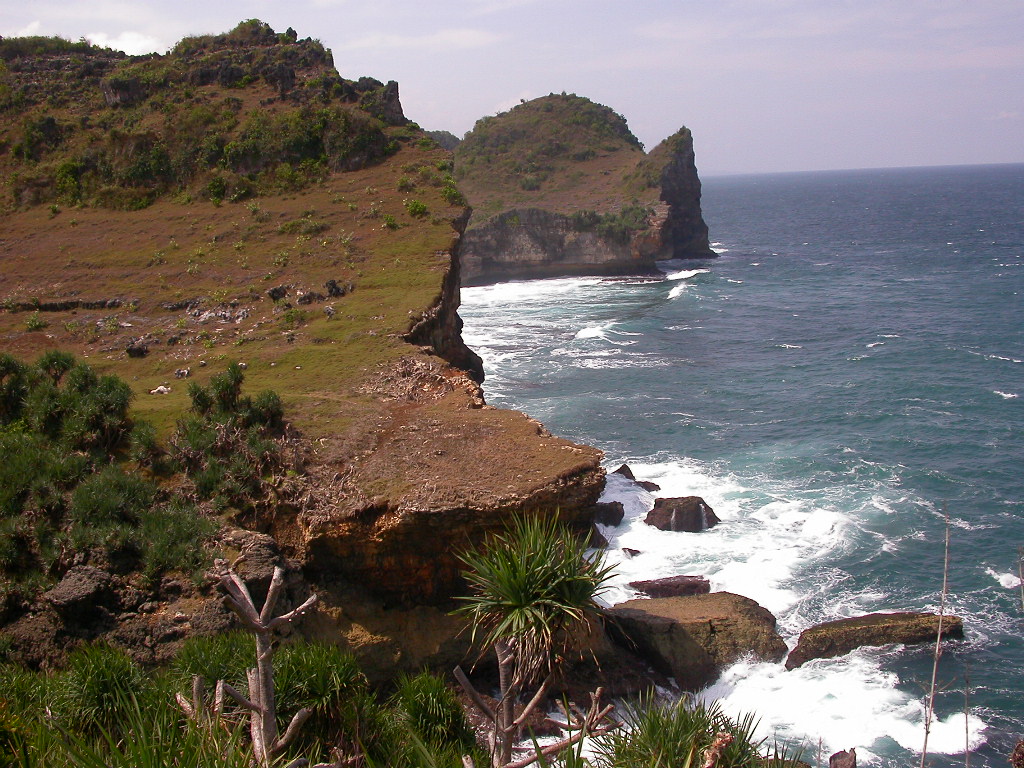 Mata Airdi Daerah Karst(Vocluse)
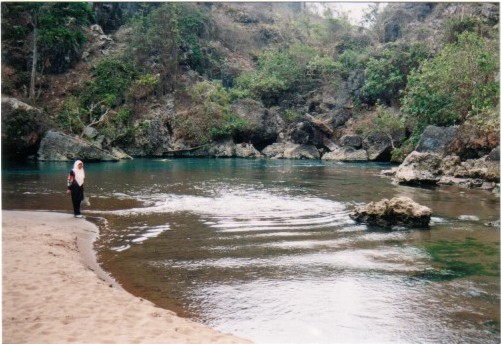 Teknik Geologi
Pengaruh Stratigrafi
Susunan stratigrafi di suatu tempat dapat membentuk sistem akifer dan sistem hidrogeologi
Sistem akifer berdasarkan susunan stratigrafi:
Teknik Geologi
Sistem Akuifer
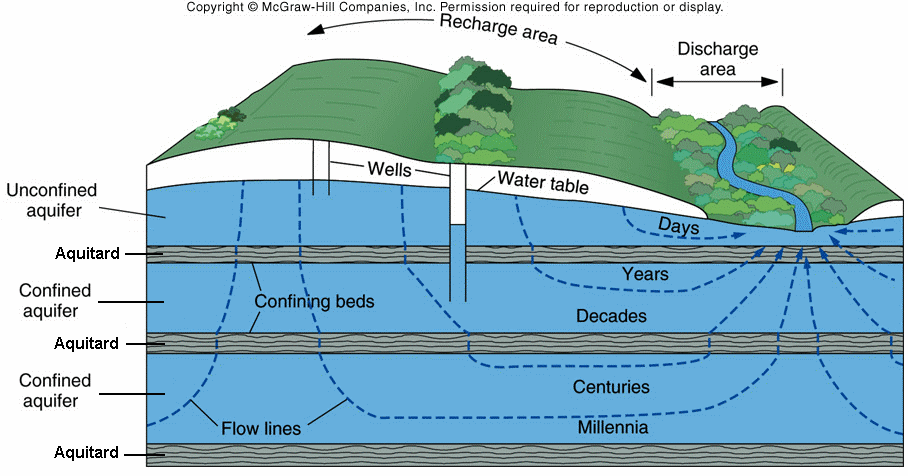 Teknik Geologi
SISTEM AKUIFER BERDASARKANSUSUNAN STRATIGRAFI
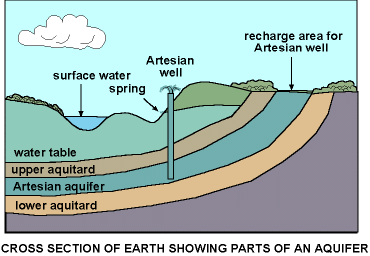 Teknik Geologi
Pengaruh Struktur Geologi
Struktur sinklin berperan sebagai akumulator airtanah
Struktur kekar dan sesar berperan sebagai regulator airtanah
Acapkali keberadaan mata-air diakibatkan oleh adanya kekar/rekahan/retakan dan atau sesar.
Teknik Geologi
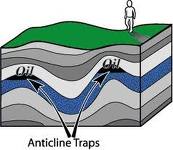 Water
Teknik Geologi
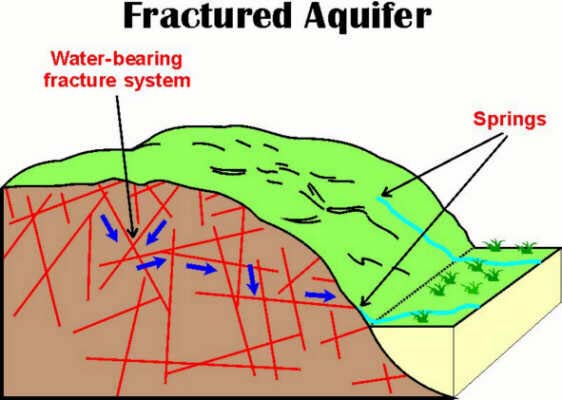 Teknik Geologi
Mata Air
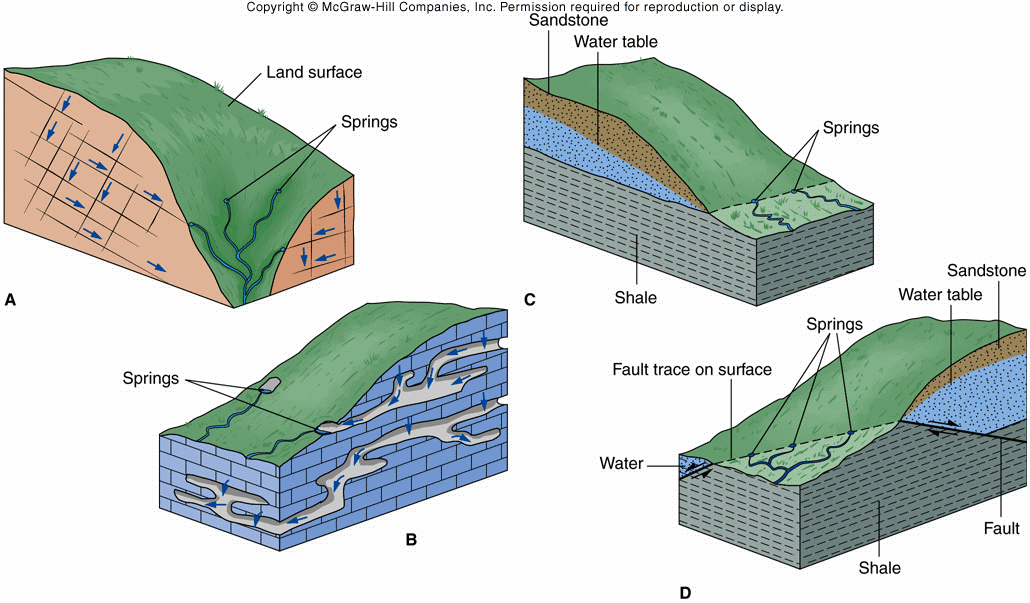 Teknik Geologi
44
Mata Air Celah
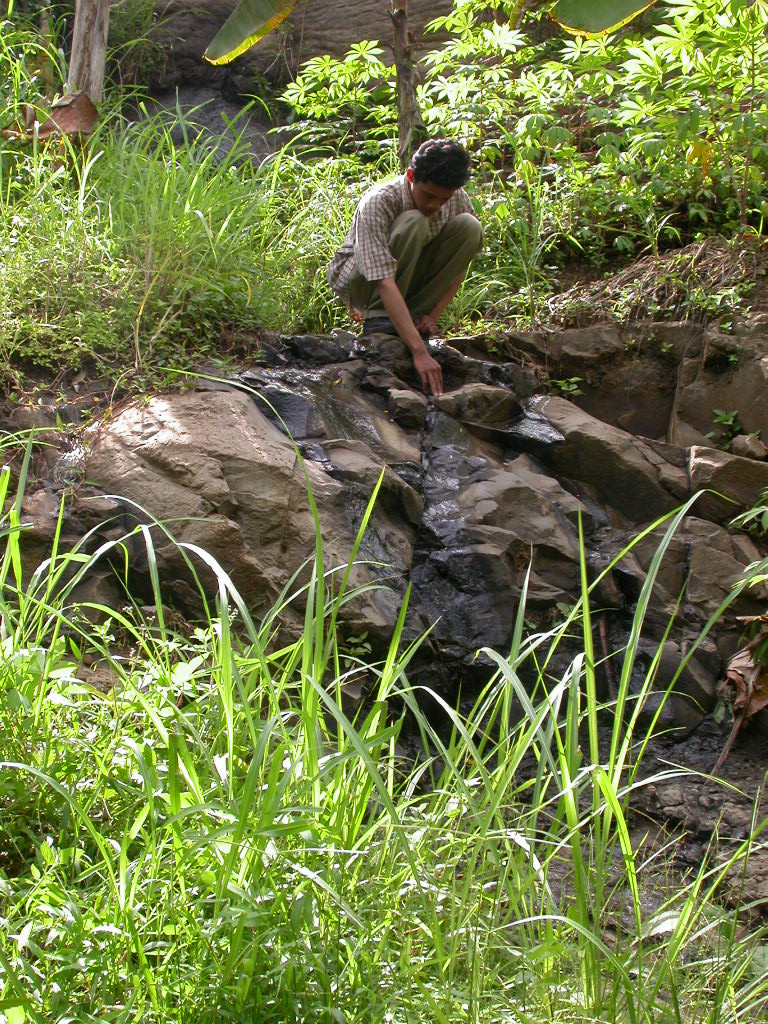 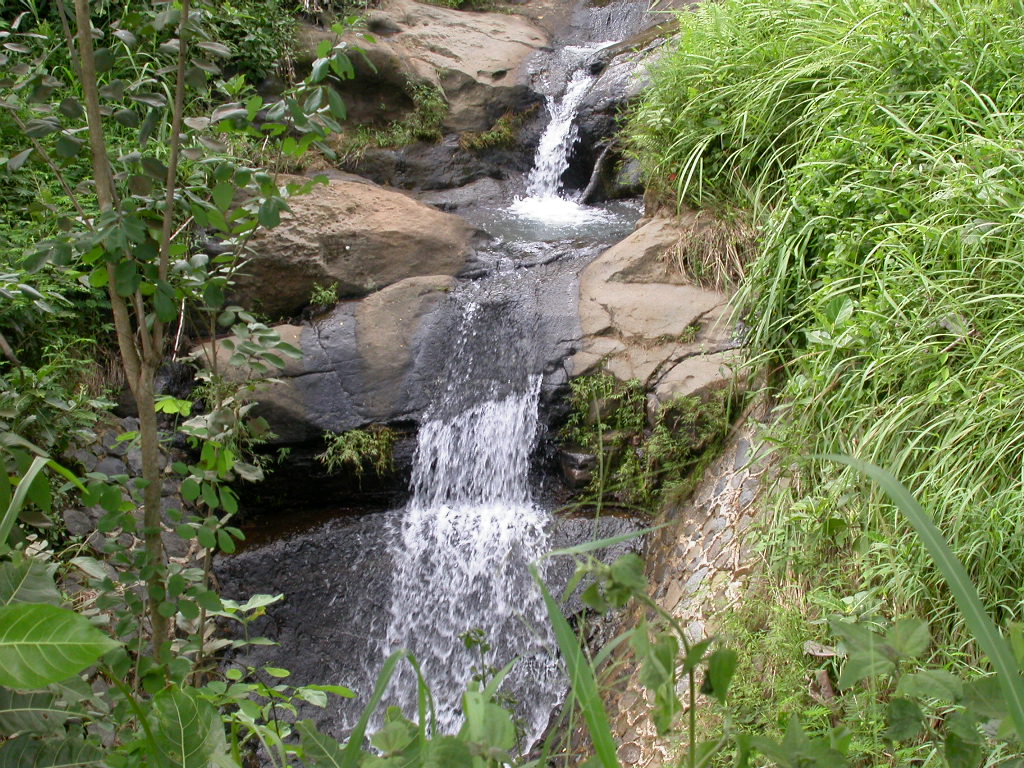 Teknik Geologi
TERIMA KASIH
ATAS PERHATIANNYA
Teknik Geologi